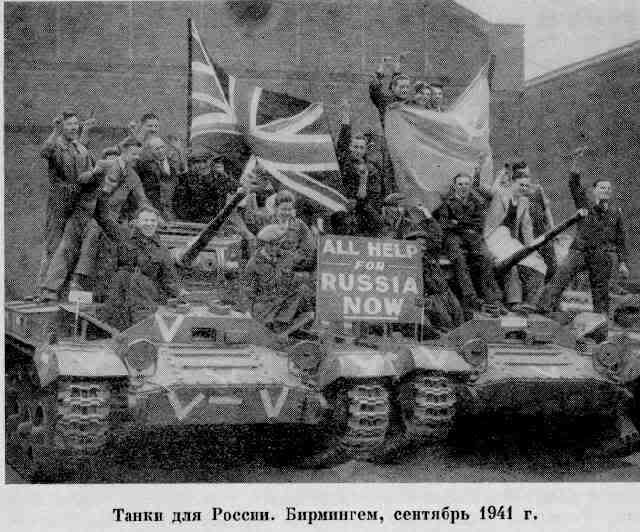 Lend-lease
October 1941– 
the USSR, England and the USA have agreed 
about the 
Anglo-American supplies 
to our country of arms 
and food 
in exchange for strategic raw materials.
Lend-lease 
is a form of interstate relations
 which means the help
in military equipment, food and goods 
to a country-ally.
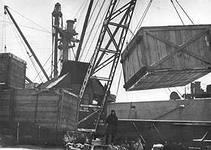 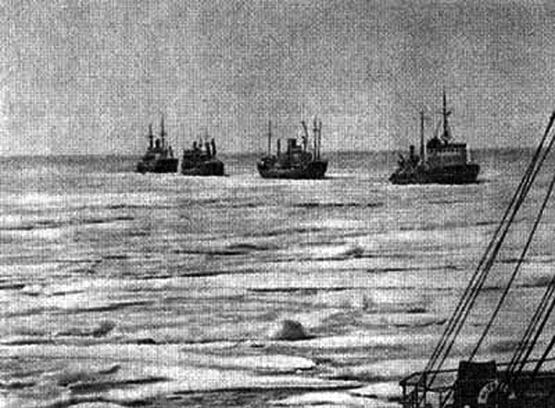 The ships delivered military equipment, food and goods 
to the USSR to the ports of Murmansk and Arkhangelsk.
The goods delivered to the USSR by the lend-lease
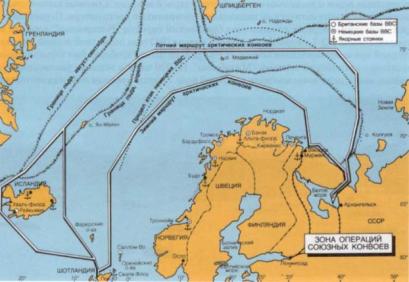 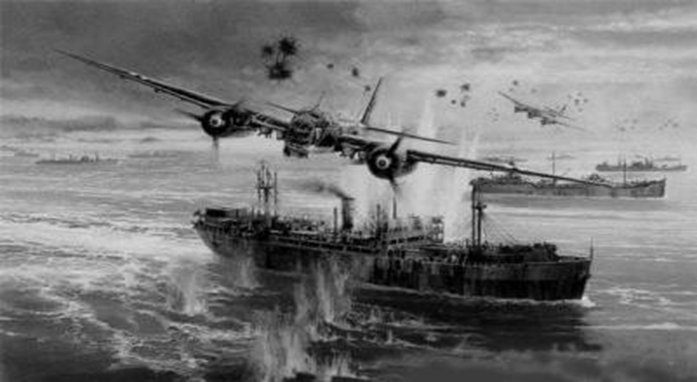 Arctic convoys were the fastest supply routes 
but also the most dangerous because 
they were bombed by the fascist planes.
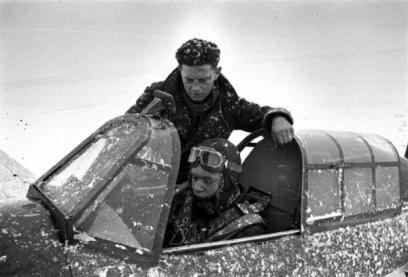 A Soviet fighter-pilot 
Maksimovich V.P.
trained driving on 
the English fighter "hurricane" under the direction of 
an English pilot Votsevis Paul.
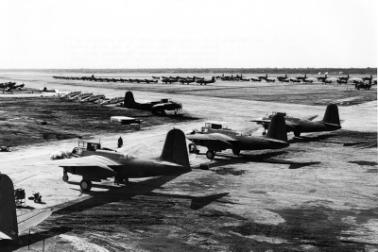 A-20 Boston and other aircraft before being sent to the USSR.
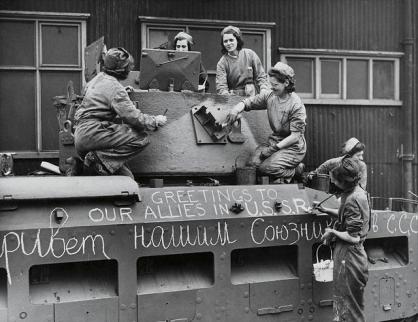 The USA. Women prepared tank "Matilda" 
to send to the USSR.